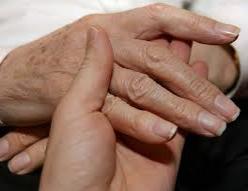 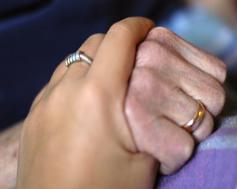 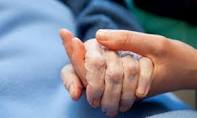 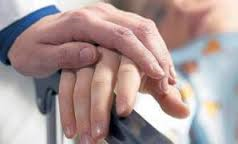 ¿ Es posible humanizar la gestión de las instituciones de salud hoy?
Diego Correa Sánchez
Pontificia Universidad Javeriana Cali
Hospital Universitario del Valle
“ Que corran la cortina, mientras el médico me examina….me da pena porque estoy sin ropa”                                         Ana Rosa, 73 años
“ Que no tenga que levantarme a las 4 de la mañana para lograr una cita y luego me devuelvan porque no tengo la orden”                                         Luis Antonio  55 años
“ Que el médico me mire y deje de mirar el computador por un momento”                                         Jorge, 51  años
“ Todo el mundo pasa y no hay quien le haga un favor a uno, es como si uno no existiera”                                         Amalia, 61  años
“ Morir con dolor. Mi mamá tiene cáncer, grita del dolor y en ninguna parte se consigue morfina. Los médicos no dicen nada, solo dan calmantes que no sirven”                                         Amalia, 61  años
“ La soledad, yo en el hospital siempre me siento sola. Me atienden de todas maneras, pero me siento sola”                                         Lilia, 69  años
“ Que alguien me diga donde quedan las consultas, siempre me pierdo, llego tarde y me regañan”                                         Pedro José,  70  años
“Lo pensé cuando murió mi mamá en diciembre, cuando volví a la clínica nadie me dijo nada. Para nadie era importante lo que me había pasado”                                   Andrea, auxiliar de enfermería
“ Para mí, los regaños en publico delante de los pacientes y familiares, lo hacen sentir a uno avergonzado. Es como si el docente quisiera ponerlo a uno en ridículo”                                    Andrés, Residente, 29  años
“ Abusar de uno en el trabajo, sin considerar que uno tiene derecho al descanso. Le toca a uno reventarse y quedarse hasta la noche para entregar algo urgente. Mi jefe tiene todo el día para pedirme algo y solo a las 5:00 PM que ve que voy a salir se acuerda de lo urgente. Soy madre de dos adolescentes y a veces llego a mi casa a las 9:00 de la noche ”                                   Lucia, secretaria, 30 años
Plan de la presentación
Antecedentes

La realidad hoy

Retos del futuro
Antecedentes Movimiento Nacional de Humanización en Salud
Red de líderes en Humanización en Salud
Programa:
Formación de Líderes para la Humanización en Salud
Proyecto:
Por un Hospital más  Humano
Análisis de la realidad del contexto de salud       
Reestructuración de contenidos y metodologías
Mesas de trabajo del Equipo Nacional
Formación de Profesionales 
Estructuración de  equipos Regionales 
Conformación del Equipo Nacional
Meses intensivos de formación
Semanas intensivas
Seminarios nivel I y II
Aproximación teórica                                 
Definición de principios y filosofía            
Identificación de lideres potenciales
12  Congresos Nacionales
Contextualización
Los cambios económicos, culturales y sociales de los últimos años han modificado el contexto de la enfermedad y la atención hospitalaria en Colombia y en el mundo. Avances tecnológicos y científicos. Globalización. Modificaciones instauradas por la Ley 100 de 1993.  (Bascuñán, 2005; Brusco, 2003; Correa et al., 2007; Correa y Arrivillaga, 2007; Horwitz, 2004; Martínez y Leal, 2003; Nizama, 2002; Rodríguez, 1999; Santos, 2003).
Contextualización
Los grandes avances tecnológicos y científicos de la medicina no han sido congruentes con la calidad y humanidad en la atención de la persona enferma. Paradójicamente, el contacto con el enfermo se ha instrumentalizado y tecnificado, dejando de lado la esencia del acto médico.    (García-Conde y García-Conde, 2005; Correa et      al., 2007 Bascuñán, 2005 ).
Contextualización
En el hospital de hoy es más relevante la eficiencia, la rentabilidad, la productividad, la eficacia, la competitividad, lo económico y lo científico, que la persona enferma. Se conjugan tres palabras: tener, poder y saber; donde vale el que rinde, el que tiene, el que produce. Es más importante la rotación del número de pacientes, el volumen de consultantes y las cifras de facturación, que responder a las necesidades del enfermo. (Camilos, 2002; Bernal, 2001; Correa et al., 2007; Correa y Arrivillaga, 2007).
La realidad hoy …
La calidad de atención en Salud

Percepción de los usuarios
El Sistema  de Salud en Colombia
 Normatividad
El trabajador de la Salud
Acompañamiento al final de la vida
Normatividad y Procesos de Humanización
Sistema de Salud en Colombia: Ley 100 de 1993. Sistema Obligatorio de Garantía de Calidad (Decreto 2174 de 1996, Decreto 2309 de 2002, Decreto 1011 de 2006)
Legislación sobre Buenas Prácticas Clínicas.
Políticas de Seguridad del Paciente.
Regulación y acreditación de los Comités de Ética en investigación con humanos.
Procesos de Acreditación en Salud
Acreditación y Humanización
El modelo evaluativo de acreditación en Salud, ha seguido en su diseño, un proceso riguroso, de revisión y ajuste de estándares que garanticen un servicio de salud idóneo y de calidad.
Puntos de Reflexión:
¿ Se mantienen los cambios?¿ Las acciones y cambios se hacen para reforzar una cultura institucional o solo para esperar la evaluación? ¿Cambian realmente las actitudes y los comportamientos?. ¿ Cuáles son los beneficios para el trabajador de la salud? ¿ Los procesos de acreditación incrementan los niveles de estrés de los trabajadores de la salud?
Calidad de atención
Calidad de la atención en Salud
“ La atención médica se da como el tratamiento que proporciona un profesional de la salud a un episodio de enfermedad claramente establecido, en un paciente dado, del cual se originan dos aspectos:

La atención técnica, que es la aplicación de la ciencia y la tecnología para la resolución de un problema de salud.

La relación interpersonal, que es la interacción social, cultural y económica entre el profesional de la salud y el paciente”
                                                                    Donabedian, 1986
Los estudios empíricos destacan la comunicación como un factor muy importante en la relación médico – paciente (Barrio, 1997; Gironés, 1997; Arango, 1998; Nouvilas, 2000; Williams, Cantillon y Cochrane, 2001; Haidet et al., 2002; Martínez y Leal, 2003; Santos, 2003; Street, Krupat, Bell, Kravitz y Haidet 2003; Jaramillo, Pinilla, Duque y Gonzalez, 2004; McCabe, 2004; Ortega et al., 2004; Bascuñan, 2005; García-Conde y García-Conde, 2005; García-Huidobro, et al ., 2006; Naranjo y Ricaurte, 2006; Correa et al., 2007; Hall, et al., 2007; Herrera-Kiengelher, 2008; Múnera, 2011).
Los usuarios de los servicios de salud, pacientes y sus familias,  evalúan la calidad de atención a través de atributos considerados dimensiones humanas como la empatía, la confianza, la calidez o la comunicación, dejando al mismo nivel o incluso a nivel inferior los componentes técnicos (Delgado, 1997; Rodríguez, 1999; Achury, 2000; Ortega, García, Rodríguez, Núñez, Novo y Rodríguez, 2004; Martínez y Leal, 2003; Heluy, De Faria, Cabañero y Castelló, 2004; Castillo, Dougnac, Vicente, Muñoz y Rojas, 2007; Llinás, 2010 ; Múnera, 2011;).
“Calidad de atención en salud: más allá de la mirada técnica y normativa”                                               Múnera, 2011
El camino hacia la atención en salud (La ruta critica).

El encuentro con el otro.

Diferencias en la atención (Las inequidades)

La resolución de la queja
Un aspecto critico: los tiempos de espera
Los tiempos de espera comportan siempre una amenaza para el paciente y generan reacciones emocionales y respuestas hostiles y agresivas con el personal de salud. 

Para alguien que espera una noticia que considera vital, el tiempo no sólo es tiempo de sufrimiento, sino tiempo de sufrimiento más duradero del que marcan las manecillas del reloj o los números del calendario (Bayés, 2000). 

Las largas filas para solicitar la cita, para realizarse el examen, para recibir un resultado, el trámite de una institución a otra, el papeleo, las exigencias de documentación de soporte, desgastan y angustian a quien mantiene expectativas, temores e incertidumbre sobre el rumbo que tomará su salud.
La salud del trabajador de la salud
Salud del trabajador de la salud
El estrés en los profesionales de la salud tiene niveles más altos que en otras profesiones (Simpson y Grant, 1991; Simón, 1999; Alexander et al, 2001; Morrillejo y Pozo, 2001; Landa y Mena, 2003; Ávila et al, 2010; Morales-Carmona et al., 2010 ; Carrión et al., 2010; Shanafelt, 2011; Calabrese, 2012).


Con relación al Burnout, en 427 médicos de 93 Centros de atención primaria en Barcelona se encontró una prevalencia del 40% (Cebría et al, 2001). En un estudio con anestesiólogos en México se encontró prevalencia del 17%, donde 34.1% presentan indicadores de despersonalización  (Palmer-Morales, 2005).
Salud del trabajador de la saludEstudios en Colombia
En un estudio con 55 estudiantes de internado de medicina de la Costa Caribe el agotamiento emocional (41.8%) fue el indicador más frecuente, seguido de la despersonalización (30.9%) (Pérez et al, 2007)

En hospital militar se encontró como indicadores predominantes la baja realización personal y el agotamiento emocional (Hernández, 2002).

 En una muestra de 99 profesionales de la salud de dos clínicas privadas de la ciudad de Montería, el 29.3% presenta Burnout asociado al número de horas de trabajo diario y el servicio clínico desempeñado (Ávila et al, 2010).
Salud del trabajador de la saludMédicos en formación
El estrés tiene un período crítico que se gesta entre el segundo y el quinto año. La transición entre la preparación teórica y la práctica médica, la inexperiencia, enfrentar situaciones desconocidas coloca al personal en situación de estrés constante (Deckard, Meterko y Field, 1994). La rotación clínica y específicamente la supervisión del docente es reportada como un detonador del estrés. (Morales-Carmona et al, 2010).


Los médicos residentes se caracterizan por altos niveles de ansiedad, depresión, hostilidad e inestabilidad emocional (Pugno, 2001)
Anestesiólogos
La incidencia del estrés laboral es mayor en los anestesiólogos que en la población médica general. En América Latina entre el 59% y 96%, mientras en la población médica general es del 28% (Nyssen et al., 2003; Calabrese, 2000; Firth-Cozens, 2009).
 Con relación al Burnout, la prevalencia en anestesiólogos oscila entre 28% y 44%. (Lederer et al., 2006; Palmer et al., 2005; Nyssen et al., 2003; Kluger et al., 2003)
Un factor de riesgo que los diferencia de otras especialidades médicas es el manejo inadecuado de los calendarios laborales donde se presenta desequilibrio entre las horas trabajadas y las horas de descanso. (Ruiz, Morillas y Albarrán, 2008; Calabrese, 2004)

A nivel familiar se puede presentar dificultad para equilibrar los tiempos de intercambio con la pareja e hijos, fracaso en el ajuste de pareja, ruptura de pareja y desarticulación familiar. ( Calabrese, 2002, 2003).
¿ Burnout?Síndrome de desgaste profesionalRelación médico- pacienteo¿ Mobbing?Síndrome de acoso institucionalRelaciones interpersonales / Supervisor-supervisado
Para Reflexionar …
Un estresor es la percepción de no poder responder en forma ética y profesional a las necesidades de las personas enfermas por barreras del sistema o la institución.
Interacciones con colegas y equipos de trabajo donde prima la relación impersonal, la conflictividad y la competencia desleal.
Confrontación con el rol actual
“Porque elegí una profesión con tanta exigencia, barreras y retos que lo llevan a uno a la desesperanza… hoy estoy cuestionando mi papel de médico …paso mucho tiempo respondiendo a la gerencia y a los auditores médicos”
Acompañamiento al final de la vida
Acompañamiento al final de la vida
La atención oportuna, constante y humanizada, impartida por profesionales sensibles al trabajo con pacientes al final de la vida.

El acceso a medicamentos para aliviar el dolor.

Facilitar el acompañamiento de las familias en los momentos finales o volver a “morir en casa”
Asuntos pendientes y retos del futuro
.
Indicadores que permitan la evaluación objetiva de los procesos e intervenciones, ya sean cuantitativos o cualitativos. Superar las actividades ocasionales transitorias y dar prioridad a  procesos estructurados y permanentes. Reflexionar sobre las evidencias para acreditación en formación y educación.
Articular alianzas estratégicas con los estamentos de la institución: recursos humanos, dirección médica, salud ocupacional, bienestar, comités de ética, comité de acreditación.
Rigurosidad en los procesos de selección del personal de salud. Estrategias de evaluación acordes.
 Necesidad de involucrar a los profesionales de la medicina en los procesos de humanización.